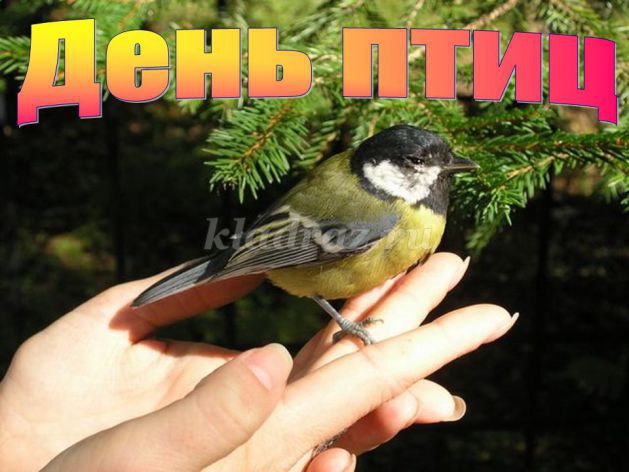 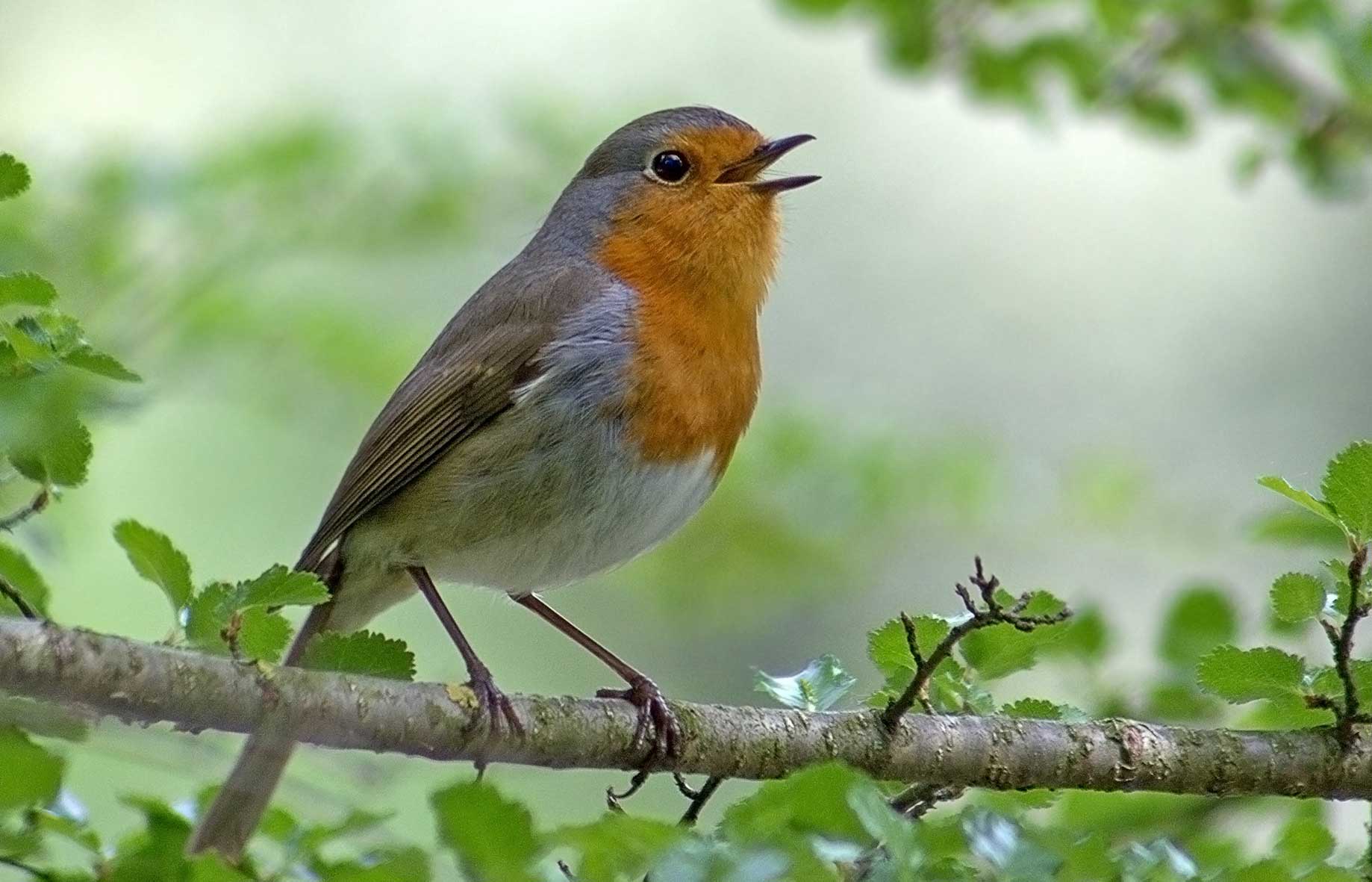 ЗАРЯНКА
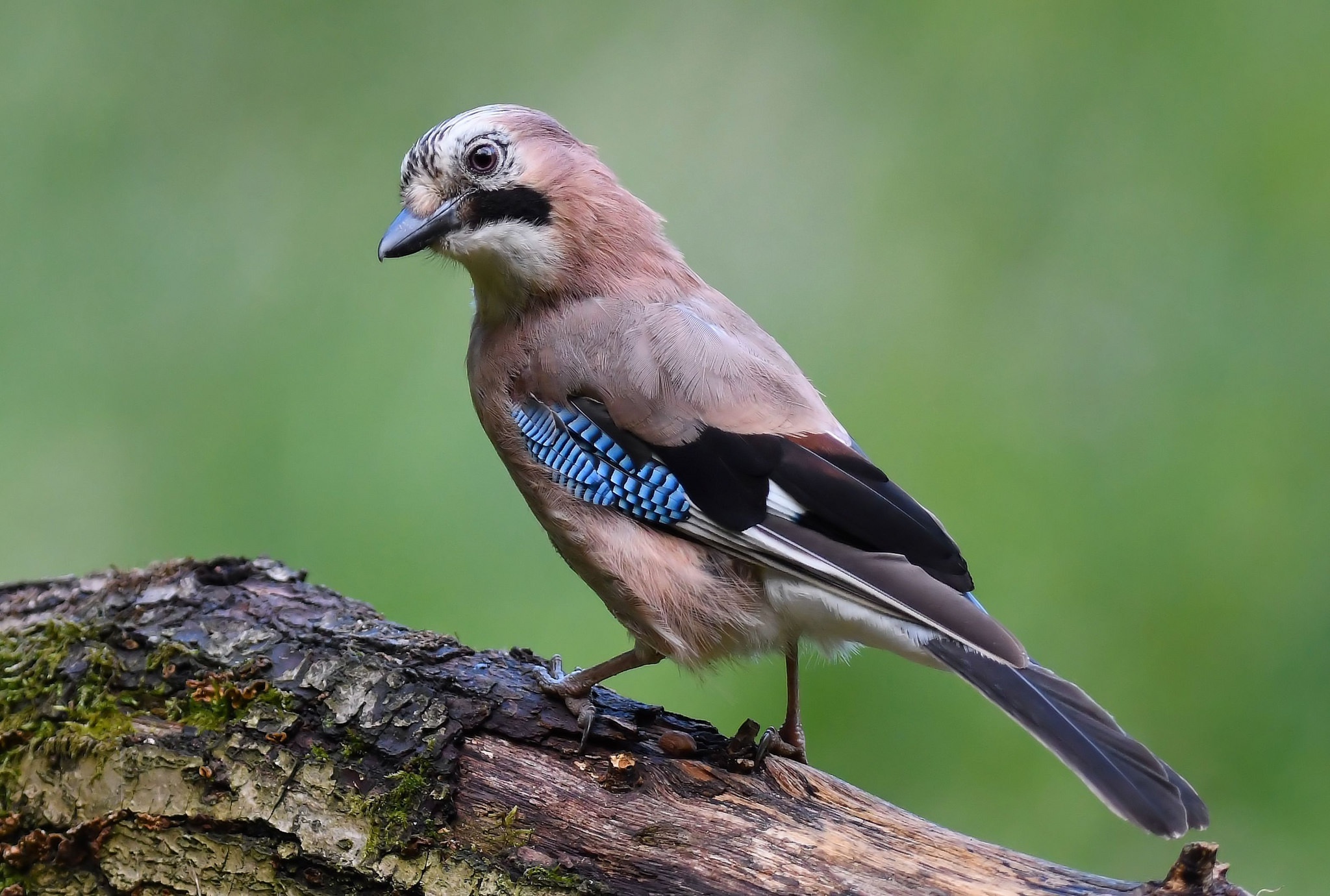 Сойка (горихвостка)
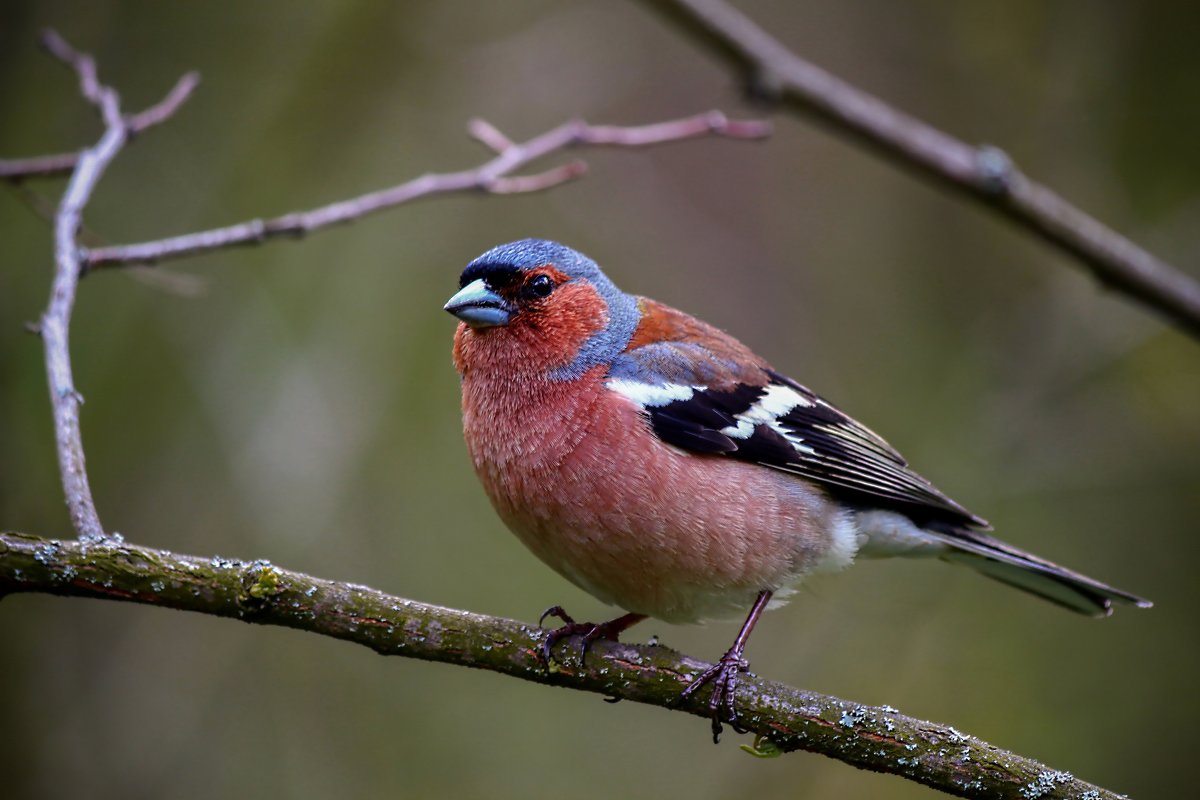 ЗЯБЛИК
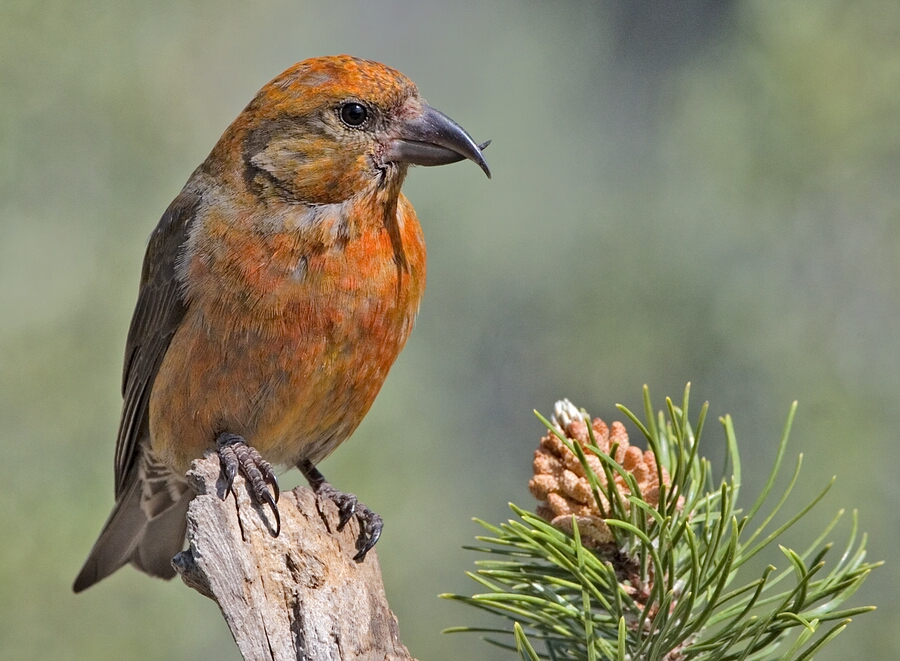 КЛЁСТ
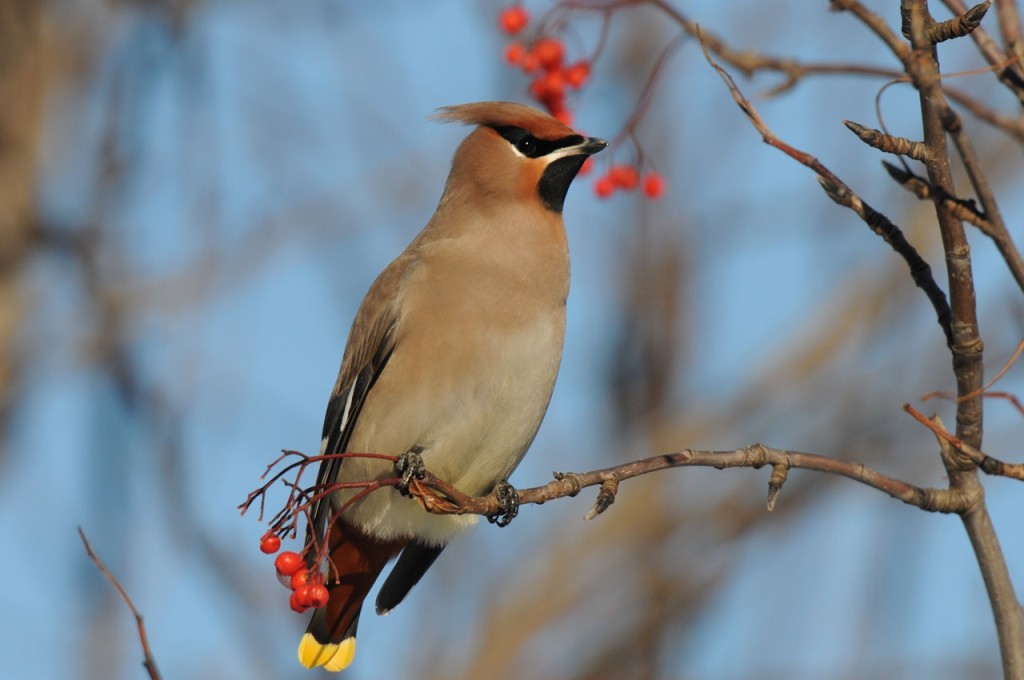 СВИРИСТЕЛЬ
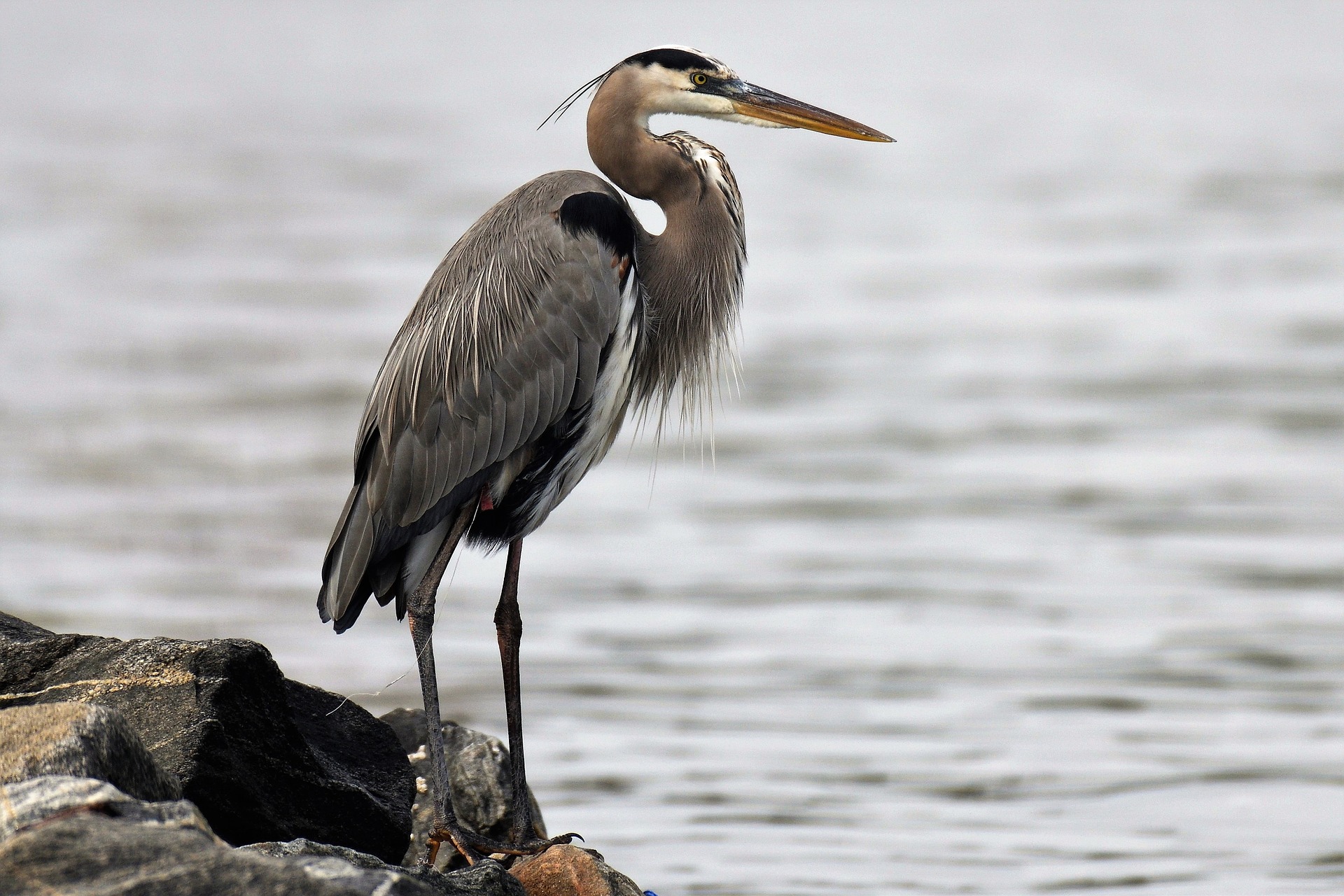 ЦАПЛЯ
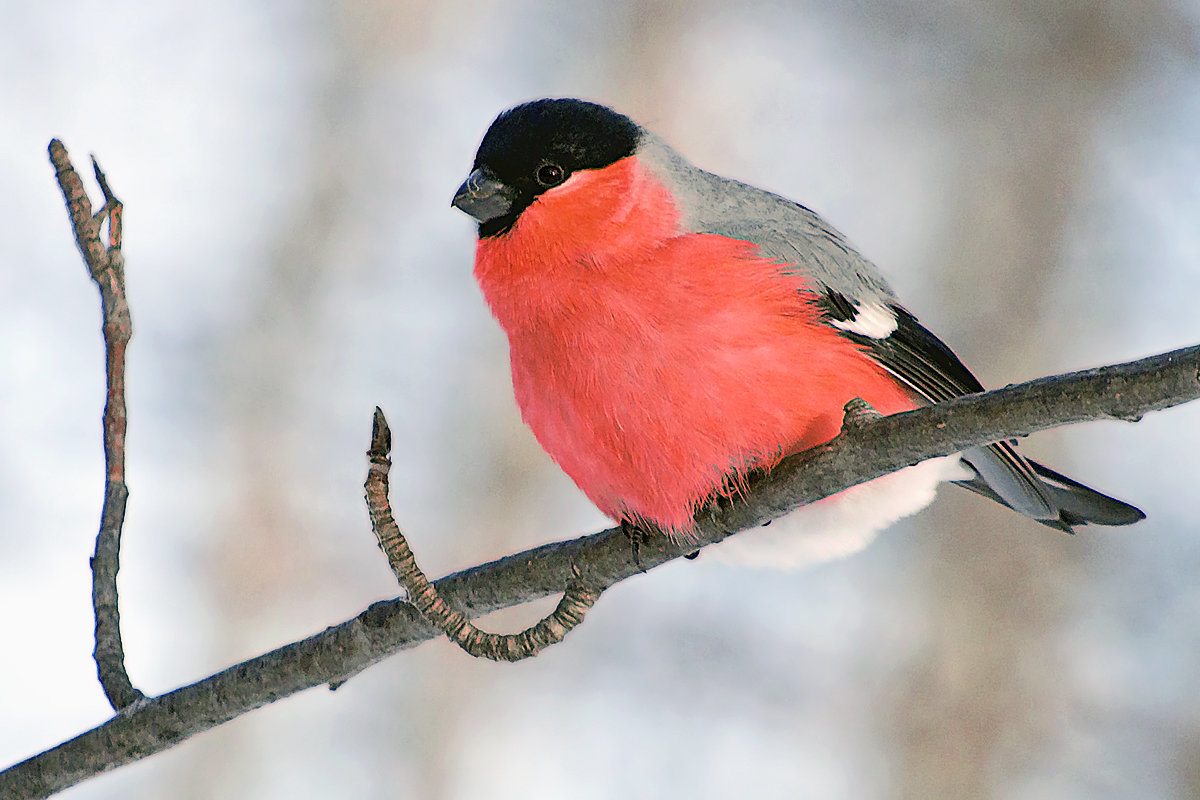 СНЕГИРЬ
Восемь птиц.Девочка устроила столовые для птиц. Во двор она вошла, убрала в углу мусор. Оказалось тут удобное, вообще голое место. Кормила здесь крупных птиц колбасой, кашей. Другая столовая – высоко, лучше для мелких птичек, а над ней – ветки дерева. Только надо прибегать к лестнице, иначе четкая подкормка не получится, кормушку не достать.
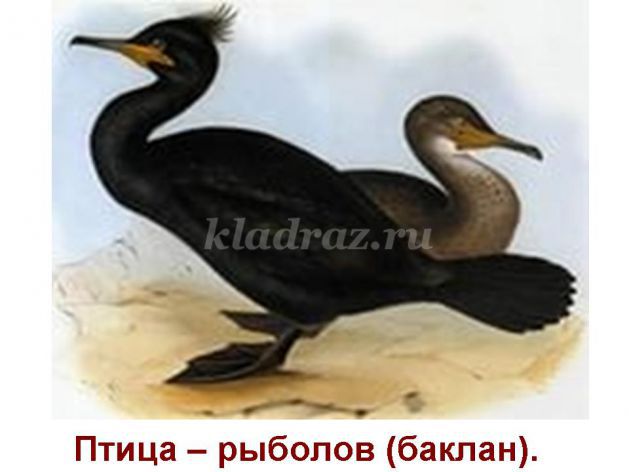 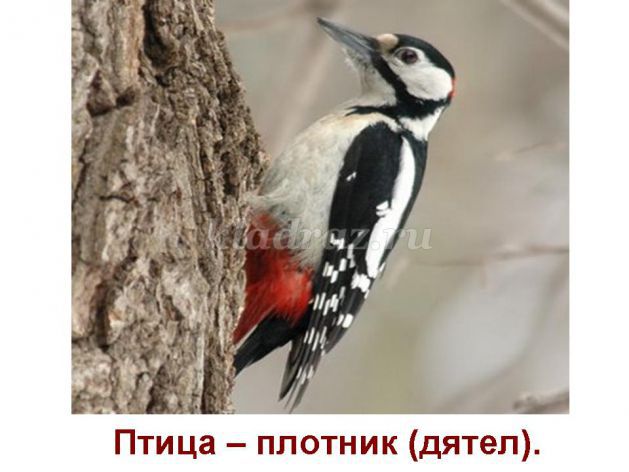 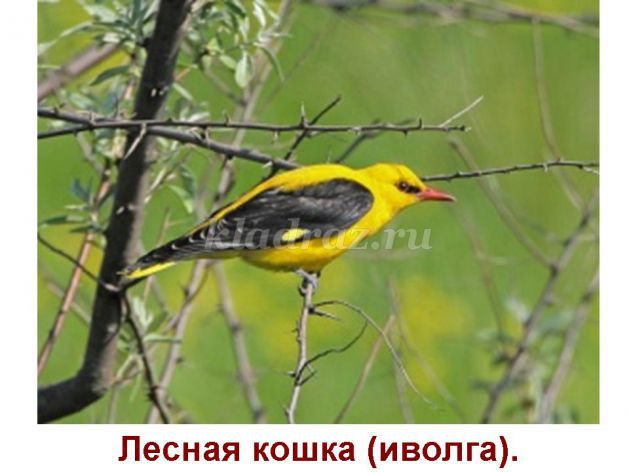 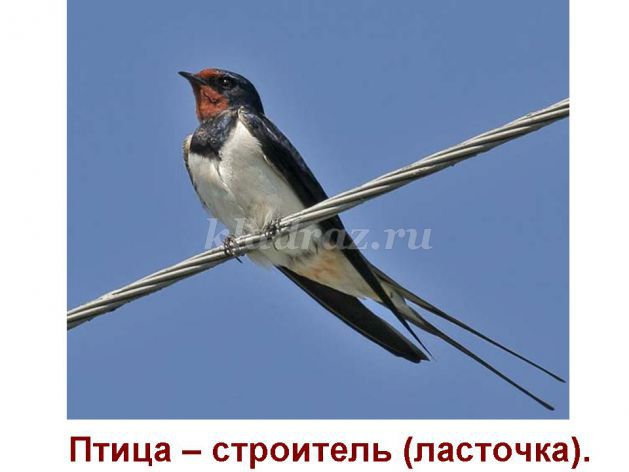 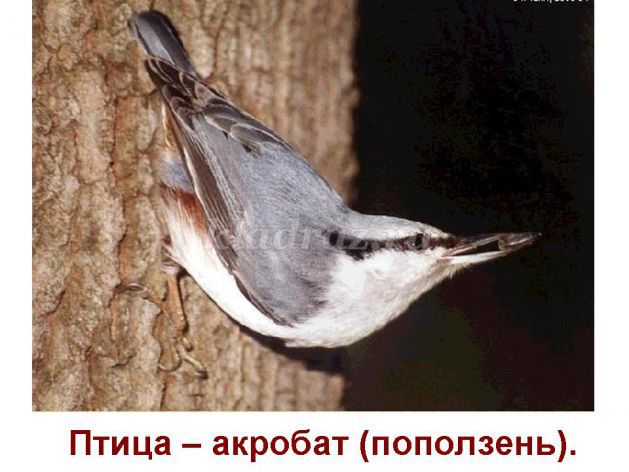 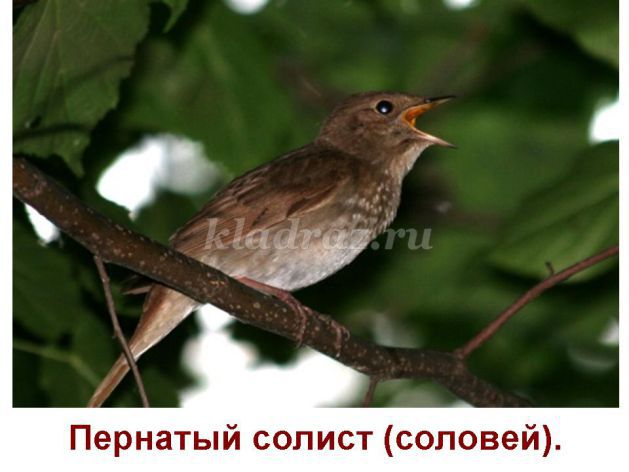 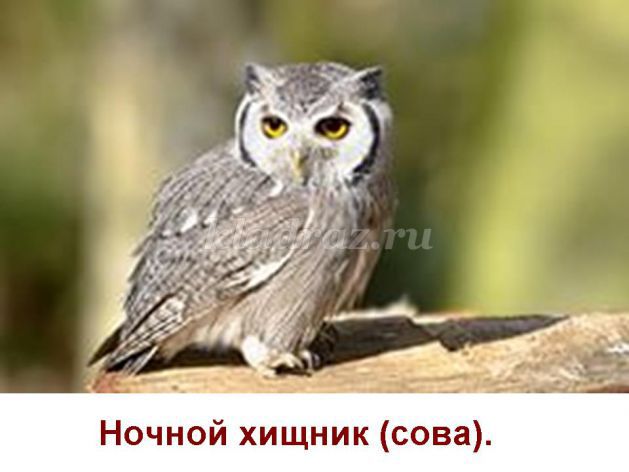 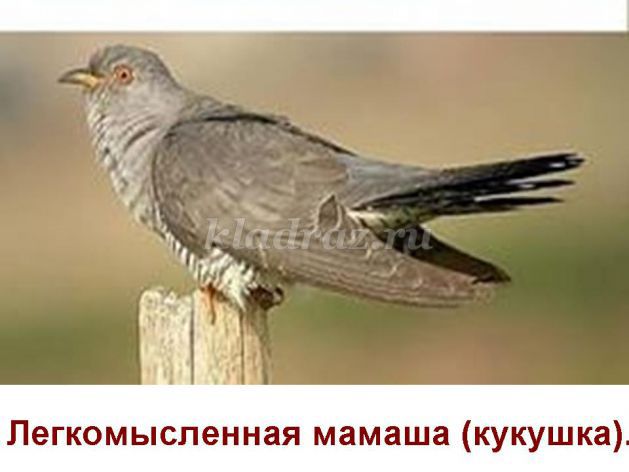 П Я И Т А Ц С Р Б Ж Л Е